Супермаркет

Часть 2: Оборудование торгового зала
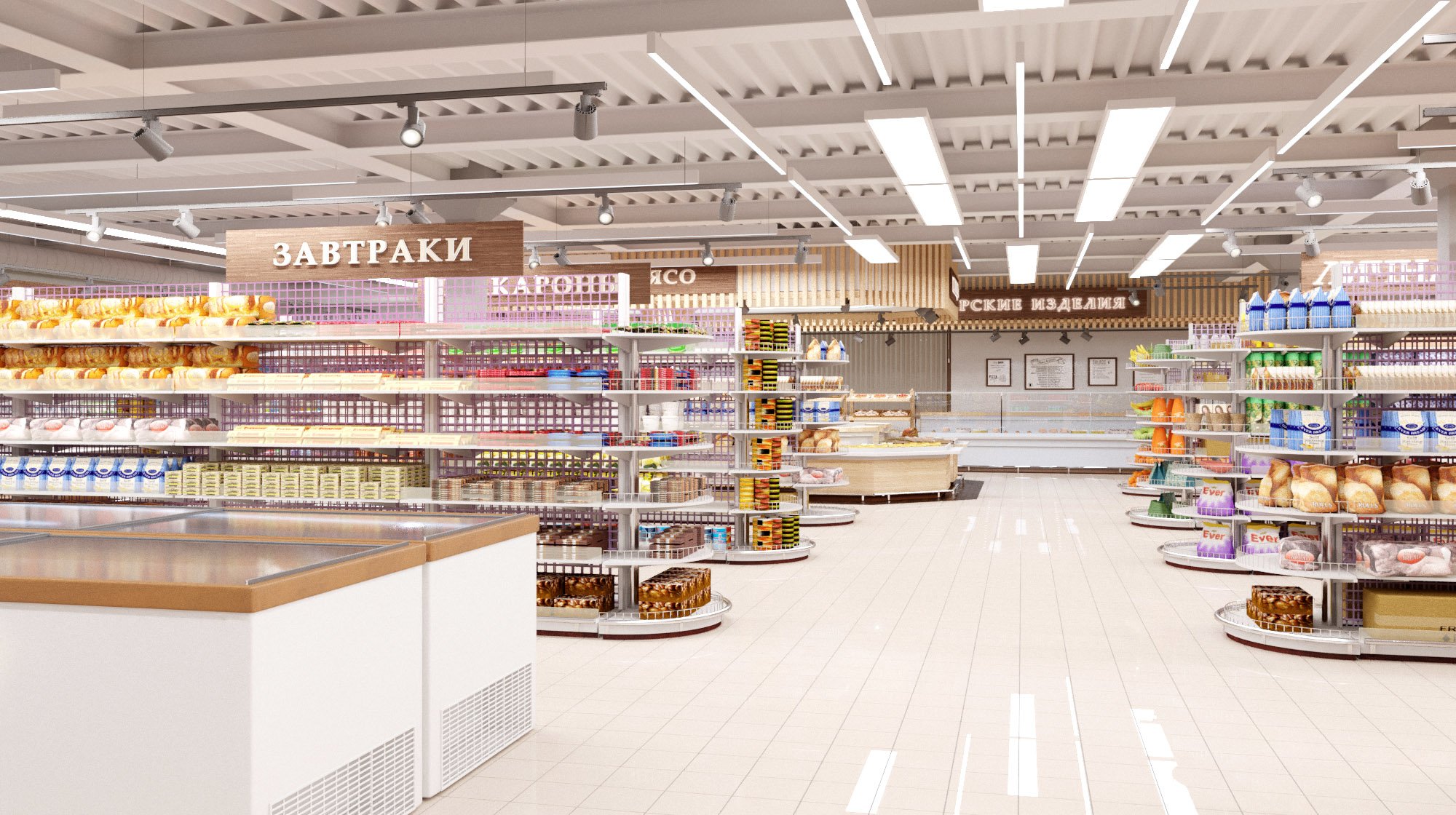 Уже со входа можно рассмотреть почти всё, что есть в магазине.
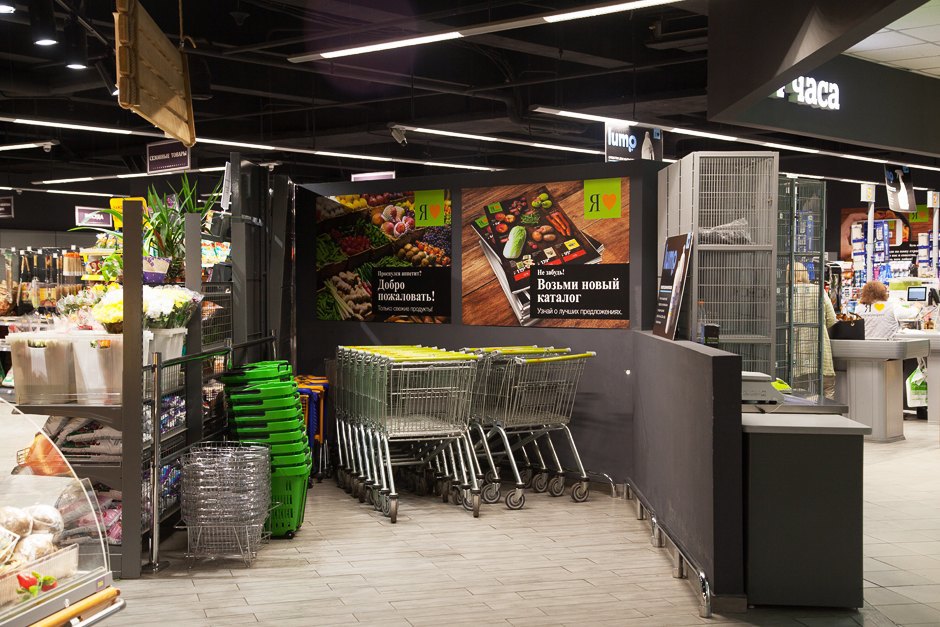 У входа оборудовано место для хранения торговых корзин и тележек
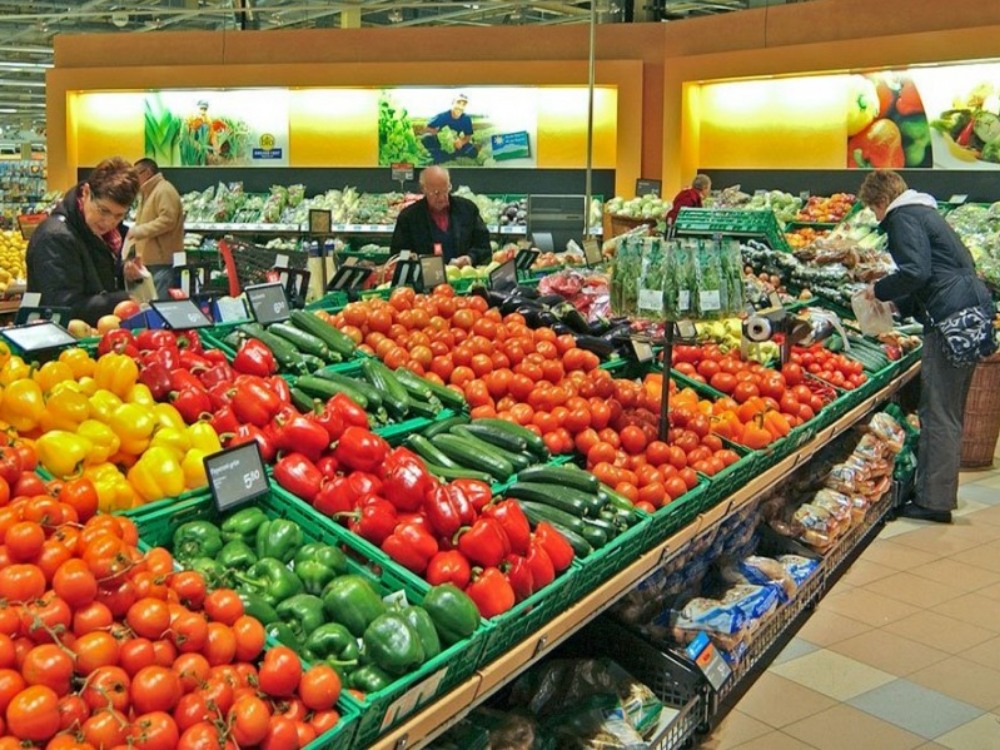 На входе размещены фрукты и овощи
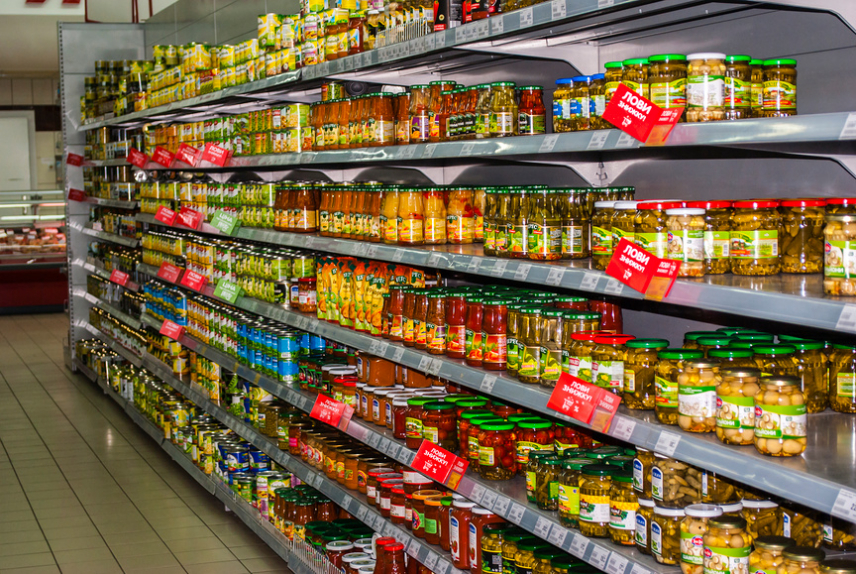 Рядом могут располагаться полки с овощной консервацией
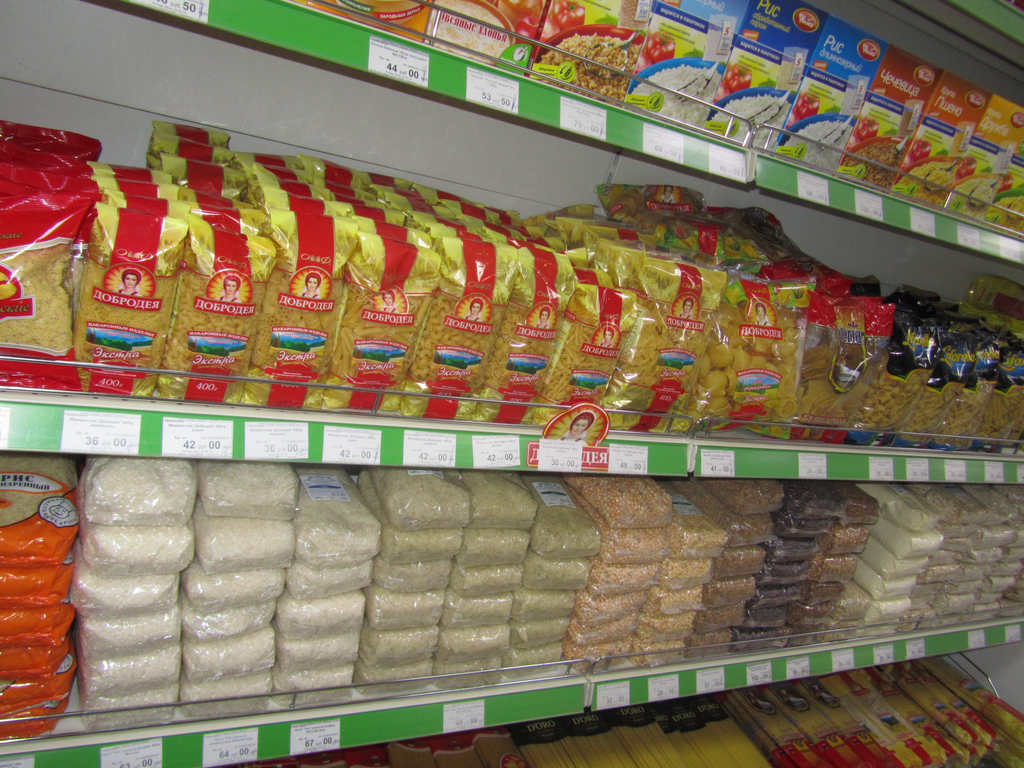 После бакалея («сухая полка»: крупы, соль, сахар, сухие завтраки, печенье)
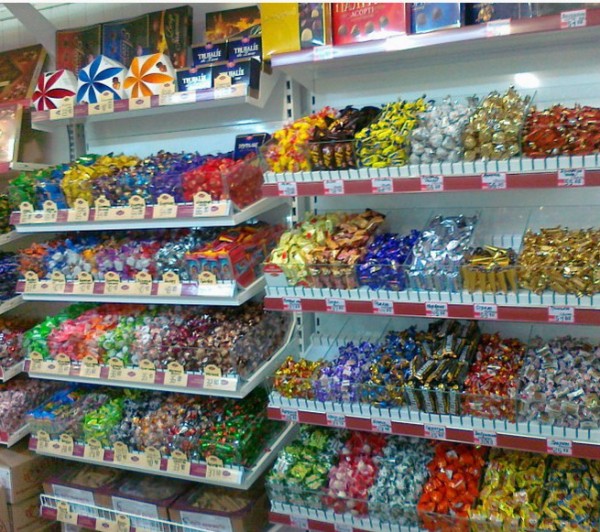 Рядом стоят конфеты и шоколадные наборы
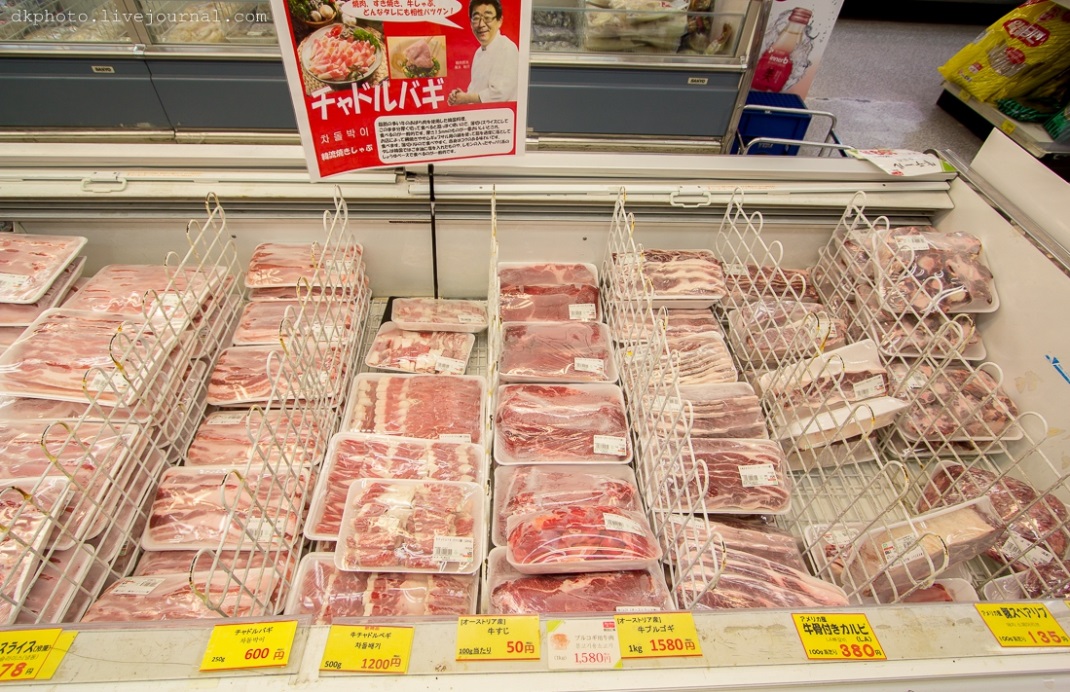 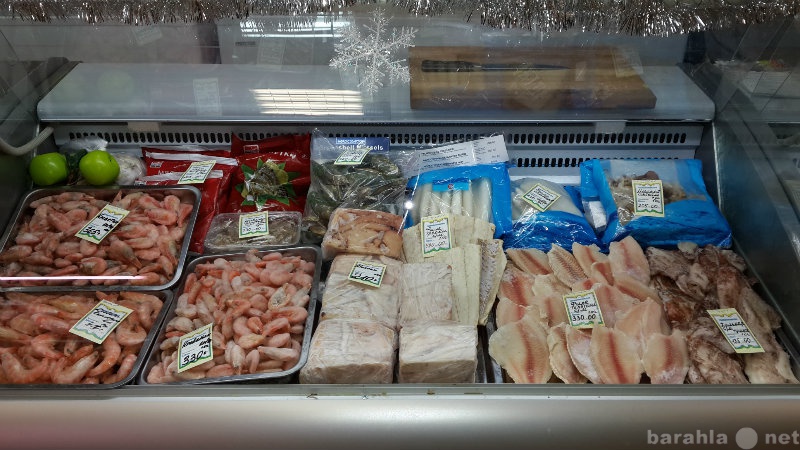 В  магазине есть большая витрина с мясом и рыбой (здесь всё это называют «зона фреш») и с сыром-колбасой и кулинарией (готовыми салатами, суши)
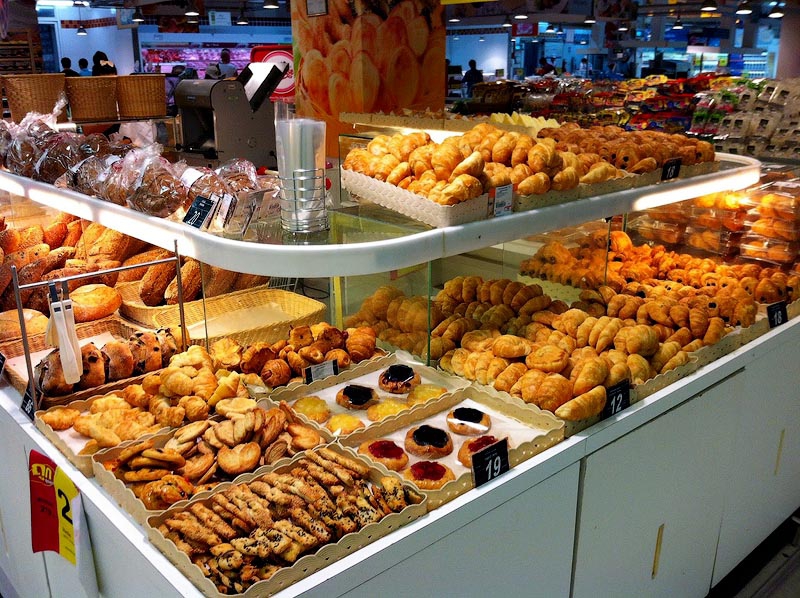 В открытой витрине продаётся фасованный хлеб и хлебобулочная продукция.
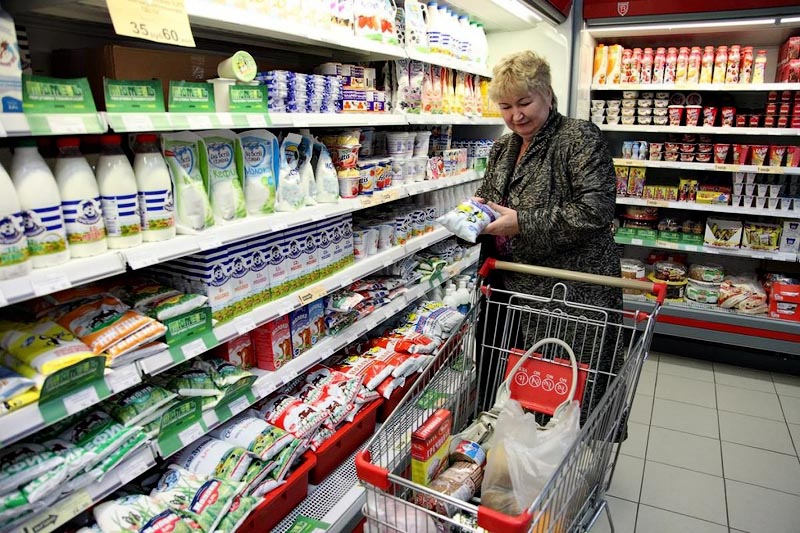 Есть полки с молочной продукцией, напитками
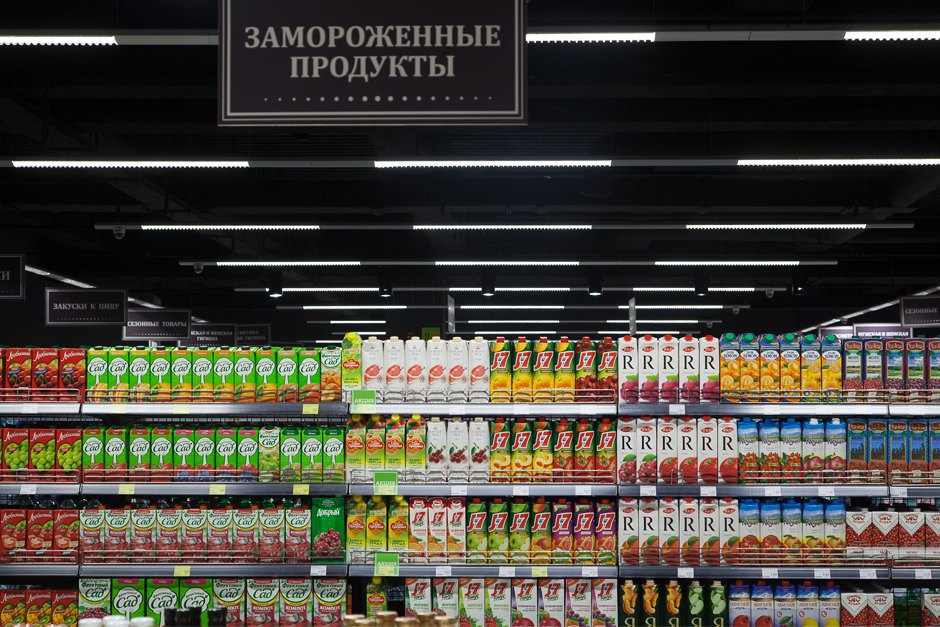 Есть полки с напитками
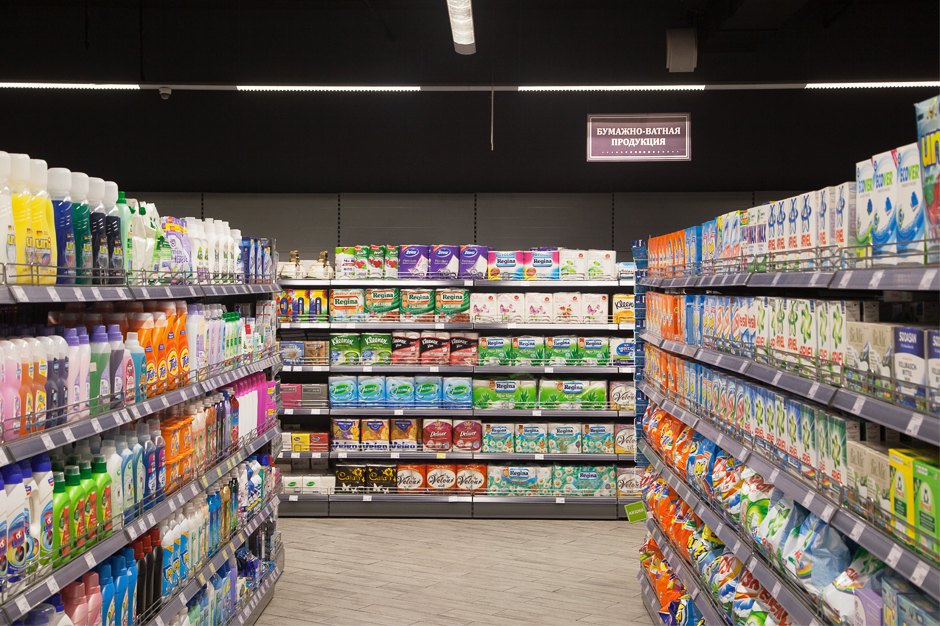 Есть полки с бытовой химией (стиральные порошки, мыло, шампуни, средства для уборки и мытья посуды ипрочее)
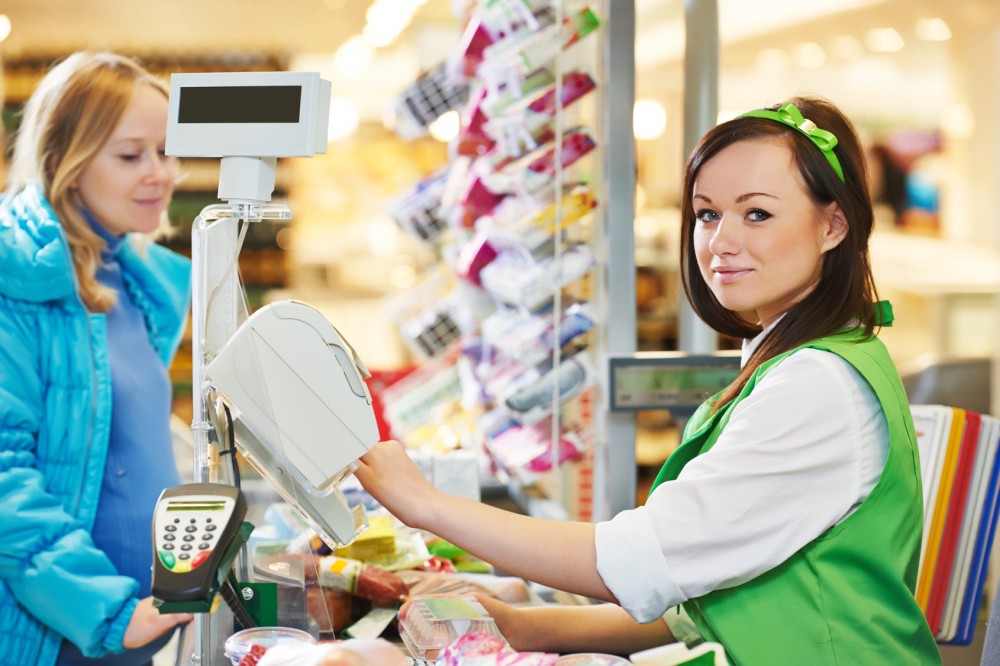 На самом выходе – касса с мелкой продукцией ( жевательной резинкой, фасованными конфетами, и др)